PHY 712 Electrodynamics
12-12:50 AM  MWF  via video link:
https://wakeforest-university.zoom.us/my/natalie.holzwarth 

Plan for Lecture 22:
Continue reading Chap. 9 & 10
Electromagnetic waves due to specific sources
Dipole radiation examples
Scattered radiation
03/25/2020
PHY 712  Spring 2020-- Lecture 22
1
[Speaker Notes: Welcome to the second annotated lecture for PHY 712.     This lecture continues our discussion of electromagnetic waves produced by sources with reference to Jackson’s textbook, Chapter 9.]
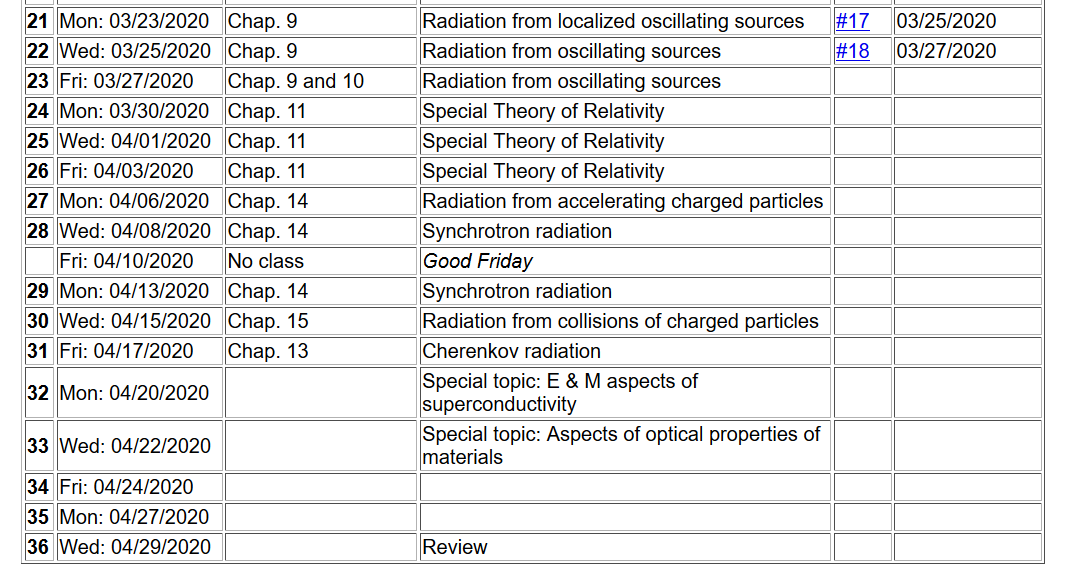 03/25/2020
PHY 712  Spring 2020-- Lecture 22
2
[Speaker Notes: The new assignment #18 builds on the analysis from the previous homework (#17)..]
Online colloquium on Wednesday  (today) –
        https://www.physics.wfu.edu/events/rick-matthews-41-years/
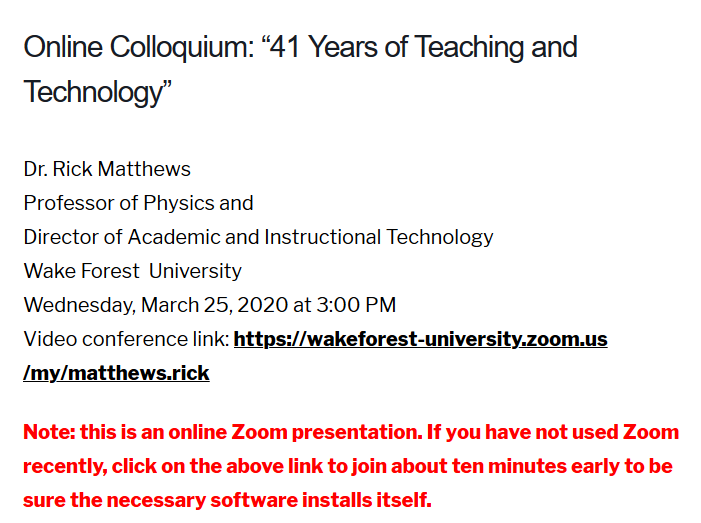 03/25/2020
PHY 712  Spring 2020-- Lecture 22
3
[Speaker Notes: Remember to link to the first online colloquium from Professor Rick Matthews at 3 PM.]
Review:
Maxwell’s equations
03/25/2020
PHY 712  Spring 2020-- Lecture 22
4
[Speaker Notes: First we need to review the equations and results from last time.   Here we are working with Maxwell’s equation for the E and B fields responding to sources as characterized by their charge and current densities.  It is assume  that polarization and magnetization is zero.]
Review:
Formulation of Maxwell’s equations in terms of vector and scalar potentials:
03/25/2020
PHY 712  Spring 2020-- Lecture 22
5
[Speaker Notes: It is convenient to analyze the equations in terms of the scalar of vector potentials using the Lorenz gauge.]
Review:
Electromagnetic waves from time harmonic sources
03/25/2020
PHY 712  Spring 2020-- Lecture 22
6
[Speaker Notes: We will consider sources with pure harmonic time dependence with the notion that any real source can be represented by a linear combination of these pure sources via  a Fourier transform.]
Review:
Electromagnetic waves from time harmonic sources – continued:
03/25/2020
PHY 712  Spring 2020-- Lecture 22
7
[Speaker Notes: This identity was introduced last time, allowing us to represent the scalar and vector potentials as a spherical harmonic expansion.]
Review:
Forms of spherical Bessel and Hankel functions:
03/25/2020
PHY 712  Spring 2020-- Lecture 22
8
[Speaker Notes: These results are given in Jackson’s text.]
Example of dipole radiation source
03/25/2020
PHY 712  Spring 2020-- Lecture 22
9
[Speaker Notes: An example of using the spherical harmonic expansion to analyze “exact” expressions for the scalar and vector potentials.]
Example continued
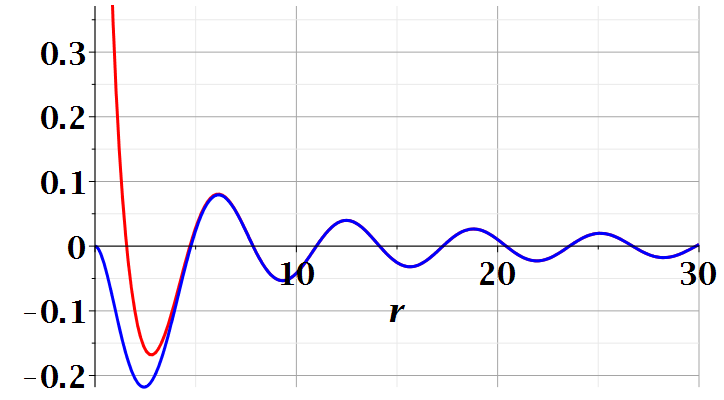 asymptotic
Re(Ã(r,w))
exact
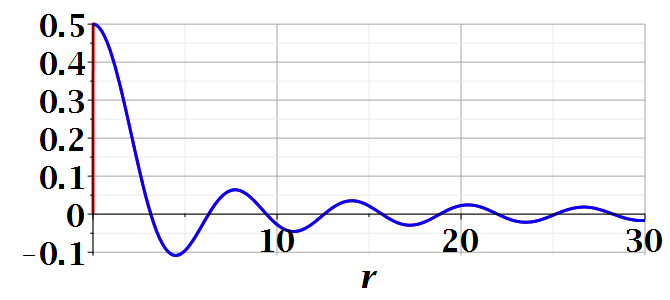 Im(Ã(r,w))
03/25/2020
PHY 712  Spring 2020-- Lecture 22
10
[Speaker Notes: Comparing the values of the vector potential calculated using the asymptotic expansion (rinfinity) with the exact evaluation.   You see that the difference occurs only within the source extent.]
Review:
Electromagnetic waves from time harmonic sources – continued:
03/25/2020
PHY 712  Spring 2020-- Lecture 22
11
[Speaker Notes: In the long wavelength limit, the dipole approximation is numerically close to the physical situation.]
Review:
Electromagnetic waves from time harmonic sources – continued:
03/25/2020
PHY 712  Spring 2020-- Lecture 22
12
[Speaker Notes: Continued analysis of vector and scalar potential fields following Jackson Section 9.2.]
Properties of dipole radiation field for kr >>1:
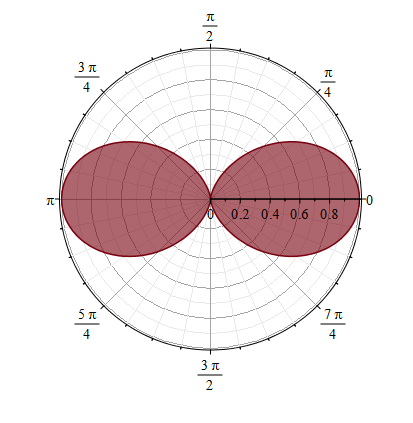 z
Example:
r
q
p
E
Note that vectors r, E, B are mutually orthogonal
y
x
03/25/2020
B
PHY 712  Spring 2020-- Lecture 22
13
[Speaker Notes: Geometric properties of dipolar fields.]
Alternative approach
03/25/2020
PHY 712  Spring 2020-- Lecture 22
14
[Speaker Notes: Up to now, we have worked with the exact spherical harmonic expansion, evaluating the results in certain limits.    Now consider analyzing the Green’s function integral directly without use of Bessel functions.    You may recognize this treatment as the Born approximation encountered in quantum mechanical scattering theory.]
For our example:
Results equivalent to Bessel function expansion in the limit kr  ∞.
03/25/2020
PHY 712  Spring 2020-- Lecture 22
15
[Speaker Notes: This approach is similar to the Bessel function expansion if more terms were used.]
r
Other radiation sources using 
``alternative approach’’
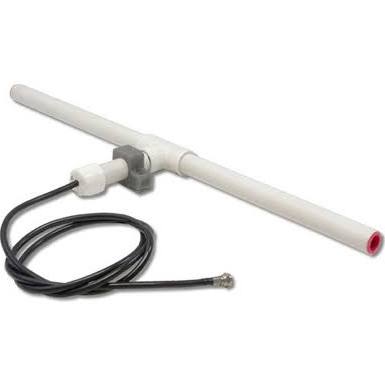 z
q
Linear center-fed antenna
d/2
03/25/2020
PHY 712  Spring 2020-- Lecture 22
16
[Speaker Notes: Up to now, we have been thinking about sources on the atomic scale.    The analysis also works for macroscopic sources such as antennas.    This example which follows your textbook is called a center fed antenna.]
Alternative approach – linear center-fed antenna continued
03/25/2020
PHY 712  Spring 2020-- Lecture 22
17
[Speaker Notes: Analyzing the vector potential in this “Born” approximation, we obtain an analytic result for the radiation distribution.]
Alternative approach – linear center-fed antenna continued
03/25/2020
PHY 712  Spring 2020-- Lecture 22
18
[Speaker Notes: The radiation pattern is quite sensitive to the relationship between the antenna length d and the wavelength of the radiation.]
Alternative approach – linear center-fed antenna continued
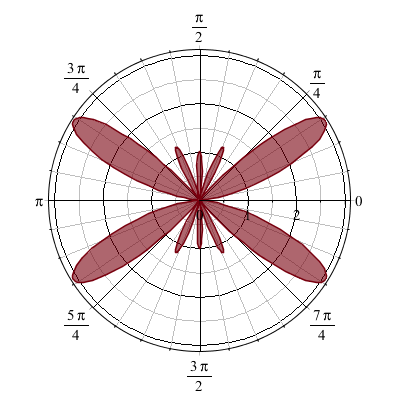 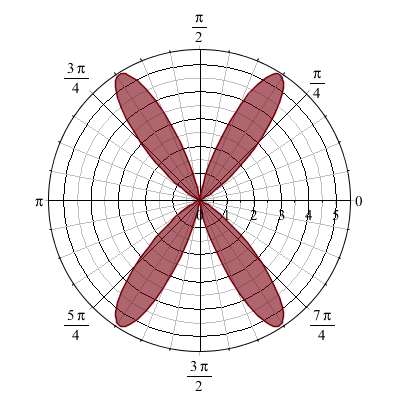 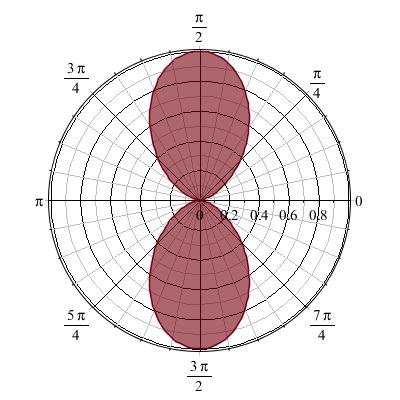 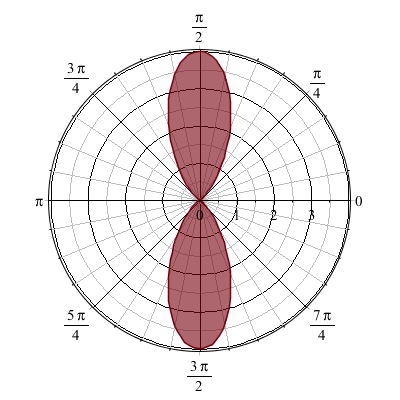 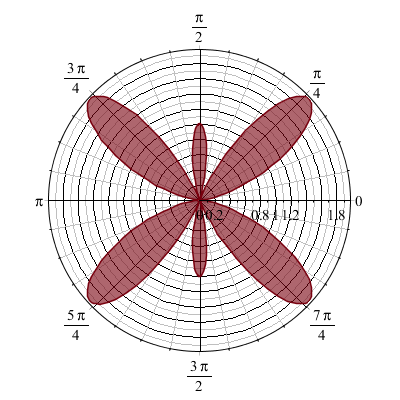 kd=p                  2p                   3p                   4p                 5p
03/25/2020
PHY 712  Spring 2020-- Lecture 22
19
[Speaker Notes: Here are some polar plots of the radiation patterns for various cases.]
Another source of radiation –
Radiation due  particles reacting to incident electromagnetic waves – scattering processes  Chapter 10 in Jackson
03/25/2020
PHY 712  Spring 2020-- Lecture 22
20
[Speaker Notes: Now consider another radiation source – scattered light.     We will introduce the topic (covered in Chapter 10) today, but discuss it more thoroughly on Friday.]
Dipole radiation in light scattering by small (dielectric) particles
Esc
Hsc
Einc
Hinc
03/25/2020
PHY 712  Spring 2020-- Lecture 22
21
[Speaker Notes: Imagine a plane wave of light incident on a sphere.    The incident light produces oscillating dipoles within the sphere which in turn produce dipole radiation.]
Dipole radiation in light scattering by small (dielectric) particles
Esc
Hsc
Einc
Hinc
03/25/2020
PHY 712  Spring 2020-- Lecture 22
22
[Speaker Notes: The radiation depends on the initial polarization of the scattered polarization.]
Estimation of scattering dipole moment:
Suppose the scattering particle is a dielectric sphere with permittivity e and radius a:
03/25/2020
PHY 712  Spring 2020-- Lecture 22
23
[Speaker Notes: Using results from the electrostatic polarization analysis, we can deduce the polarization amplitude.]
Scattering by dielectric sphere with permittivity e and radius a:
For Einc polarized in scattering plane:
q
q
03/25/2020
PHY 712  Spring 2020-- Lecture 22
24
[Speaker Notes: We will continue this discussion on Friday, considering the geometrical effects.]
Scattering by dielectric sphere with permittivity e and radius a:
For Einc polarized perpendicular to scattering plane:
q
03/25/2020
PHY 712  Spring 2020-- Lecture 22
25
Scattering by dielectric sphere with permittivity e and radius a:
q
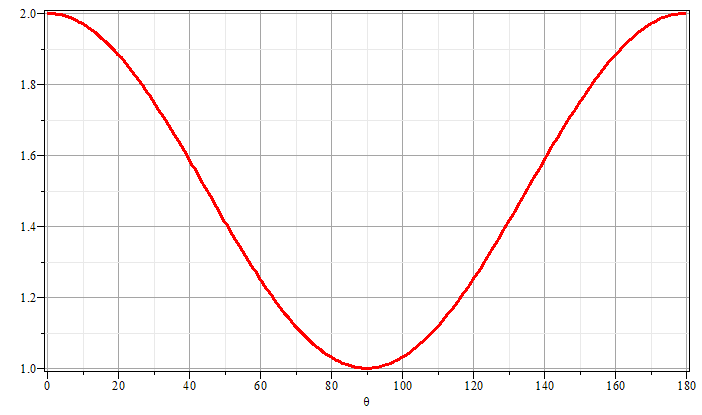 q
03/25/2020
PHY 712  Spring 2020-- Lecture 22
26